ARRANGÖRENS LOGGA
WAXING
CABINS
LOKALA SPONSORER
ARRANGÖRENS LOGGA
OC LOGO
OC NAME
LOKALA SPONSORER
ARRANGÖRENS LOGGA
SRS INDUSTRY
LOKALA SPONSORER
ARRANGÖRENS LOGGA
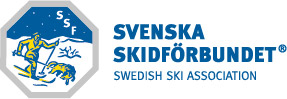 LOKALA SPONSORER
ARRANGÖRENS LOGGA
COURSE 
CLOSED
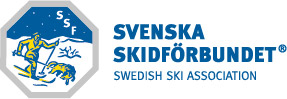 LOKALA SPONSORER
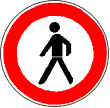 ARRANGÖRENS LOGGA
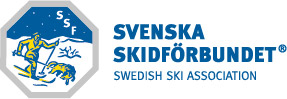 LOKALA SPONSORER
SNOW PRODUCTION
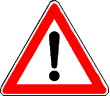 LOKALA SPONSORER
ARRANGÖRENS LOGGA
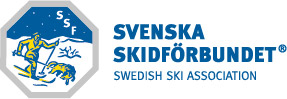 SKIING 
DIRECTION
ARRANGÖRENS LOGGA
LOKALA SPONSORER
SKIING 
DIRECTION
ARRANGÖRENS LOGGA
LOKALA SPONSORER
PHOTO
POSITION
ARRANGÖRENS LOGGA
LOKALA SPONSORER
WARM UP TRACK
ARRANGÖRENS LOGGA
LOKALA SPONSORER
WARM UP TRACK
ARRANGÖRENS LOGGA
LOKALA SPONSORER
SKI TEST
ARRANGÖRENS LOGGA
LOKALA SPONSORER
SKI TEST
ARRANGÖRENS LOGGA
LOKALA SPONSORER
SERVICE
AREA
ARRANGÖRENS LOGGA
LOKALA SPONSORER
TOILET  
LAIDES
ARRANGÖRENS LOGGA
LOKALA SPONSORER
TOILET
GENTLEMEN
ARRANGÖRENS LOGGA
LOKALA SPONSORER
FIRST AID
ARRANGÖRENS LOGGA
LOKALA SPONSORER
SKI 
STORAGE
ARRANGÖRENS LOGGA
LOKALA SPONSORER
SKI 
STORAGE
ARRANGÖRENS LOGGA
LOKALA SPONSORER
SKI 
STORAGE
ARRANGÖRENS LOGGA
LOKALA SPONSORER
REFRESHMENT
SKI CLUBS/
TEAMS
ARRANGÖRENS LOGGA
LOKALA SPONSORER
REFRESHMENTS
OFFICIALS
ARRANGÖRENS LOGGA
LOKALA SPONSORER
PARKING
ARRANGÖRENS LOGGA
LOKALA SPONSORER
PARKING
ARRANGÖRENS LOGGA
LOKALA SPONSORER
PARKING
ARRANGÖRENS LOGGA
LOKALA SPONSORER
PARKING
SKI CLUBS/
TEAMS
ARRANGÖRENS LOGGA
LOKALA SPONSORER
PARKING
SKI CLUBS/TEAMS
ARRANGÖRENS LOGGA
LOKALA SPONSORER
PARKING
SKI CLUBS/TEAMS
ARRANGÖRENS LOGGA
LOKALA SPONSORER
STADION
ARRANGÖRENS LOGGA
LOKALA SPONSORER
STADION
ARRANGÖRENS LOGGA
LOKALA SPONSORER
START
ARRANGÖRENS LOGGA
LOKALA SPONSORER
START
ARRANGÖRENS LOGGA
LOKALA SPONSORER
START
ARRANGÖRENS LOGGA
LOKALA SPONSORER
FINISH
ARRANGÖRENS LOGGA
LOKALA SPONSORER
FINISH
ARRANGÖRENS LOGGA
LOKALA SPONSORER
FINISH
ARRANGÖRENS LOGGA
LOKALA SPONSORER
LAPPING
ARRANGÖRENS LOGGA
LOKALA SPONSORER
LAPPING
ARRANGÖRENS LOGGA
LOKALA SPONSORER
LAPPING
ARRANGÖRENS LOGGA
LOKALA SPONSORER
TV 
COMPOUND
ARRANGÖRENS LOGGA
LOKALA SPONSORER
TIME KEEPING
ARRANGÖRENS LOGGA
LOKALA SPONSORER
ARRANGÖRENS LOGGA
SPEAKER
LOKALA SPONSORER
JURY
ARRANGÖRENS LOGGA
LOKALA SPONSORER
SSA/FIS
ARRANGÖRENS LOGGA
LOKALA SPONSORER
RACE
OFFICE
ARRANGÖRENS LOGGA
LOKALA SPONSORER
RACE
OFFICE
ARRANGÖRENS LOGGA
LOKALA SPONSORER
RACE
OFFICE
ARRANGÖRENS LOGGA
LOKALA SPONSORER
ONLY
SKI CLUBS/
TEAMS
ARRANGÖRENS LOGGA
LOKALA SPONSORER
ONLY 
TEAM CAPTAINS
ARRANGÖRENS LOGGA
LOKALA SPONSORER
ONLY
ATHLETS
ARRANGÖRENS LOGGA
LOKALA SPONSORER
SERVICE
AREA
ARRANGÖRENS LOGGA
LOKALA SPONSORER
TECHNIQUE
ZONE
START
ARRANGÖRENS LOGGA
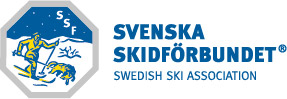 LOKALA SPONSORER
TECHNIQUE
ZONE
END
ARRANGÖRENS LOGGA
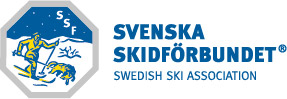 LOKALA SPONSORER
COACH
ZONE
START
ARRANGÖRENS LOGGA
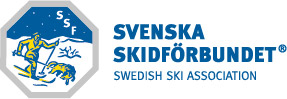 LOKALA SPONSORER
COACH
ZONE
SLUT
ARRANGÖRENS LOGGA
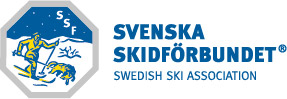 LOKALA SPONSORER
TRANSPONDER
ARRANGÖRENS LOGGA
LOKALA SPONSORER
TRANSPONDER
ARRANGÖRENS LOGGA
LOKALA SPONSORER
TRANSPONDER
ARRANGÖRENS LOGGA
LOKALA SPONSORER
AUDIENCE
ARRANGÖRENS LOGGA
LOKALA SPONSORER
AUDIENCE
ARRANGÖRENS LOGGA
LOKALA SPONSORER
AUDIENCE
ARRANGÖRENS LOGGA
LOKALA SPONSORER
MIXED
ZONE
ARRANGÖRENS LOGGA
LOKALA SPONSORER
PRESS
CENTER
ARRANGÖRENS LOGGA
LOKALA SPONSORER
PRESS
CONFERENCE
ARRANGÖRENS LOGGA
LOKALA SPONSORER
PRESS
CONFERECNE
ARRANGÖRENS LOGGA
LOKALA SPONSORER
PRESS
CONFERENCE
ARRANGÖRENS LOGGA
LOKALA SPONSORER
ANTIDOPING
CONTOL
ARRANGÖRENS LOGGA
LOKALA SPONSORER
ANTIDOPING
CONTROL
ARRANGÖRENS LOGGA
LOKALA SPONSORER
ANTIDOPING
CONTROL
ARRANGÖRENS LOGGA
LOKALA SPONSORER
BIBS
ARRANGÖRENS LOGGA
LOKALA SPONSORER
BIBS
ARRANGÖRENS LOGGA
LOKALA SPONSORER
BIBS
ARRANGÖRENS LOGGA
LOKALA SPONSORER
1KM
ARRANGÖRENS LOGGA
LOKALA SPONSORER
2KM
ARRANGÖRENS LOGGA
LOKALA SPONSORER
3KM
ARRANGÖRENS LOGGA
LOKALA SPONSORER
4KM
ARRANGÖRENS LOGGA
LOKALA SPONSORER
5KM
ARRANGÖRENS LOGGA
LOKALA SPONSORER
6KM
ARRANGÖRENS LOGGA
LOKALA SPONSORER
7KM
ARRANGÖRENS LOGGA
LOKALA SPONSORER
8KM
ARRANGÖRENS LOGGA
LOKALA SPONSORER
9KM
ARRANGÖRENS LOGGA
LOKALA SPONSORER
10KM
ARRANGÖRENS LOGGA
LOKALA SPONSORER
11KM
ARRANGÖRENS LOGGA
LOKALA SPONSORER
12KM
ARRANGÖRENS LOGGA
LOKALA SPONSORER
13KM
ARRANGÖRENS LOGGA
LOKALA SPONSORER
14KM
ARRANGÖRENS LOGGA
LOKALA SPONSORER
15KM
ARRANGÖRENS LOGGA
LOKALA SPONSORER
16KM
ARRANGÖRENS LOGGA
LOKALA SPONSORER
17KM
ARRANGÖRENS LOGGA
LOKALA SPONSORER
18KM
ARRANGÖRENS LOGGA
LOKALA SPONSORER
1KM 
TO FINISH
ARRANGÖRENS LOGGA
LOKALA SPONSORER